What is Academic Research and Where Does It Come From?
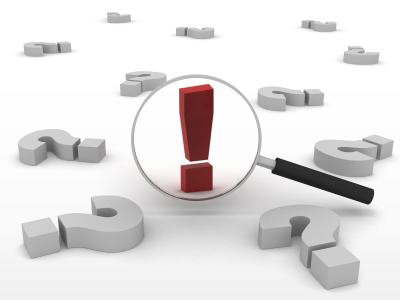 Database v Internet
[Speaker Notes: Copyright © 2009-2013 Independent Living Centre NSW. https://www.ilcnsw.asn.au/home/what_we_do/research.html]
Warm Up
[Speaker Notes: Click on the graphic to link to Kahoot’s sign in page.  Students will complete a 6 question quiz. Quiz is titled Internet or Database.  If you have an account, you can duplicate the quiz and use it.]
Where does the information come from?1st, look at the ‘Information Cycle’
An Event Occurs
Scholarly Journals
Magazines
Provides Scholarly Research and Analysis about the subject, evidence to claims, & facts
Weeks
Months
Minutes-Hours
Days
Years
Books, Encyclopedias, Dictionaries
Web, TV, Radio
Newspapers
[Speaker Notes: Lib.uci.eduALA 2009 – An event occurs.  Within minutes/hours, it is reported on the web/tv/radio.  Within days, it is reported in newspapers.  It takes a week or more for the event to be reported in magazines.  Then, usually within several months, it could be included in articles found in scholarly journals.  It takes YEARS for the event details to appear in books/encyclopedias/dictionaries.]
Databases are NOT the Internet.  

Sometimes, access to specific databases is restricted
access provided as part of college tuition
access available with a library card
https://www.youtube.com/watch?v=Q2GMtIuaNzU
(2:34)
[Speaker Notes: Good video overview of the topic]
Now I’m convinced.  I want to use a database to find information for academic research.
OPTIONS:
Maricopa County Library District
(Must have a library card)
http://mcldaz.org/  >
Click on Research (horizontal tool bar) >eSources for category listing
A-Z List for all databases >
Arizona State Library & Archives
FREE
http://www.azlibrary.gov/
Click on Digital AZ Library >
OR
Click on Resources for Learners>
High School & Junior High>
CGC Students
(must have student ID)
www.cgc.edu/library >
Click on eResources >“Reference” >
If you have been admitted to a college, you may already have access to their database. 
http://library.lib.asu.edu/search/y
http://www.library.arizona.edu/search/articles/index.php
https://library.nau.edu/articles/bysubject
[Speaker Notes: Delete the options that might not be available to your specific students]
Step 1:  Brainstorm Keywords
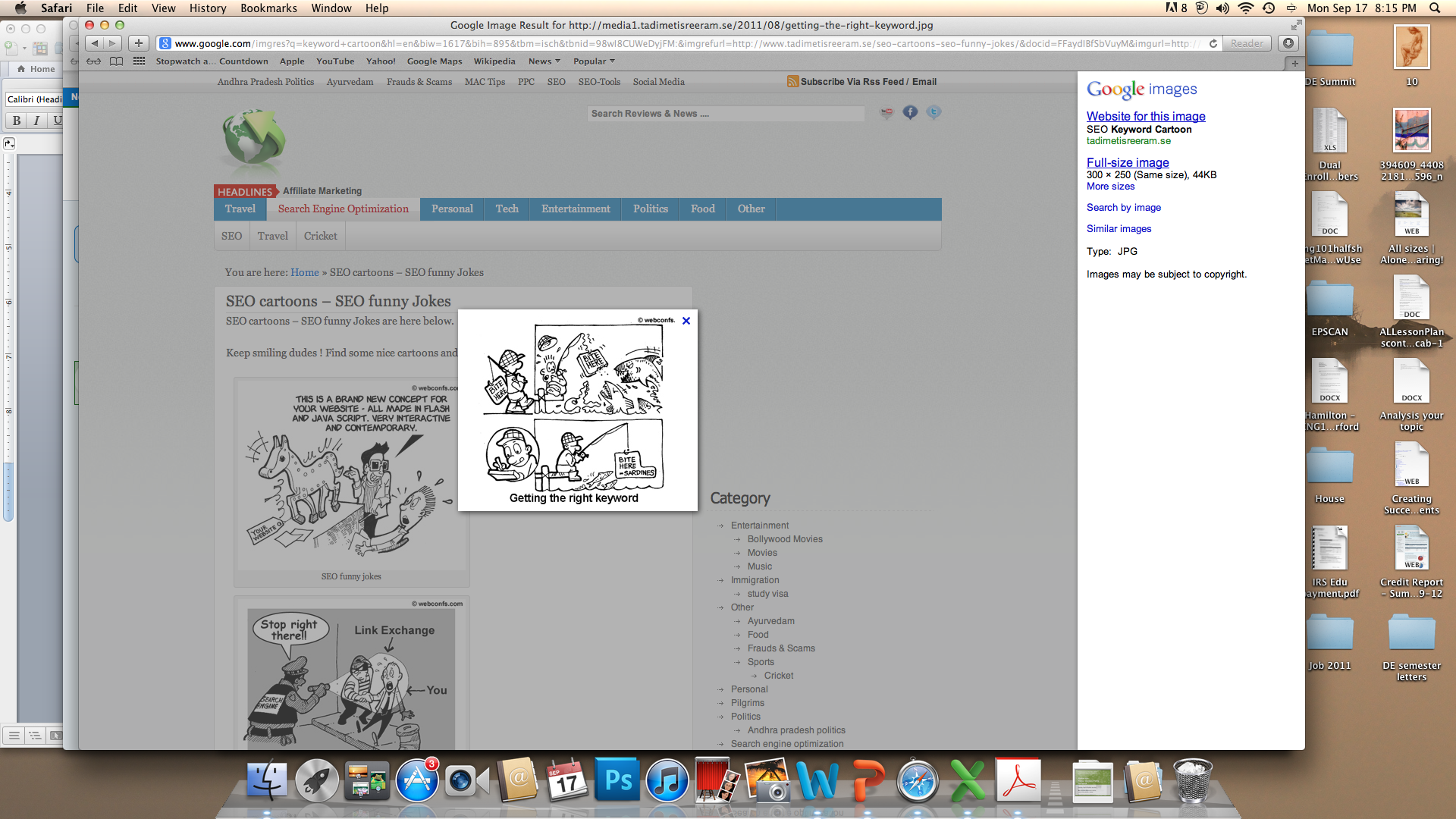 http://youtu.be/Ui-iFnS-9hs
(1:28)
https://www.youtube.com/watch?v=x9diL8-ZpAk
(2:24)
[Speaker Notes: Short videos – plan one or both]
Let’s Practice
Search Topic:  influence of food advertising on childhood obesity.
Research question:
What is the impact of food  advertising on childhood  obesity?
KEY WORDS to start with
Food 
Advertising 
Childhood 
Obesity
Keyword Search Web
fast food
snacks
food
Advertising/ childhood obesity
childhood
advertising
obesity
overweight
How to get to the databases 
(let’s start with the FREE one)
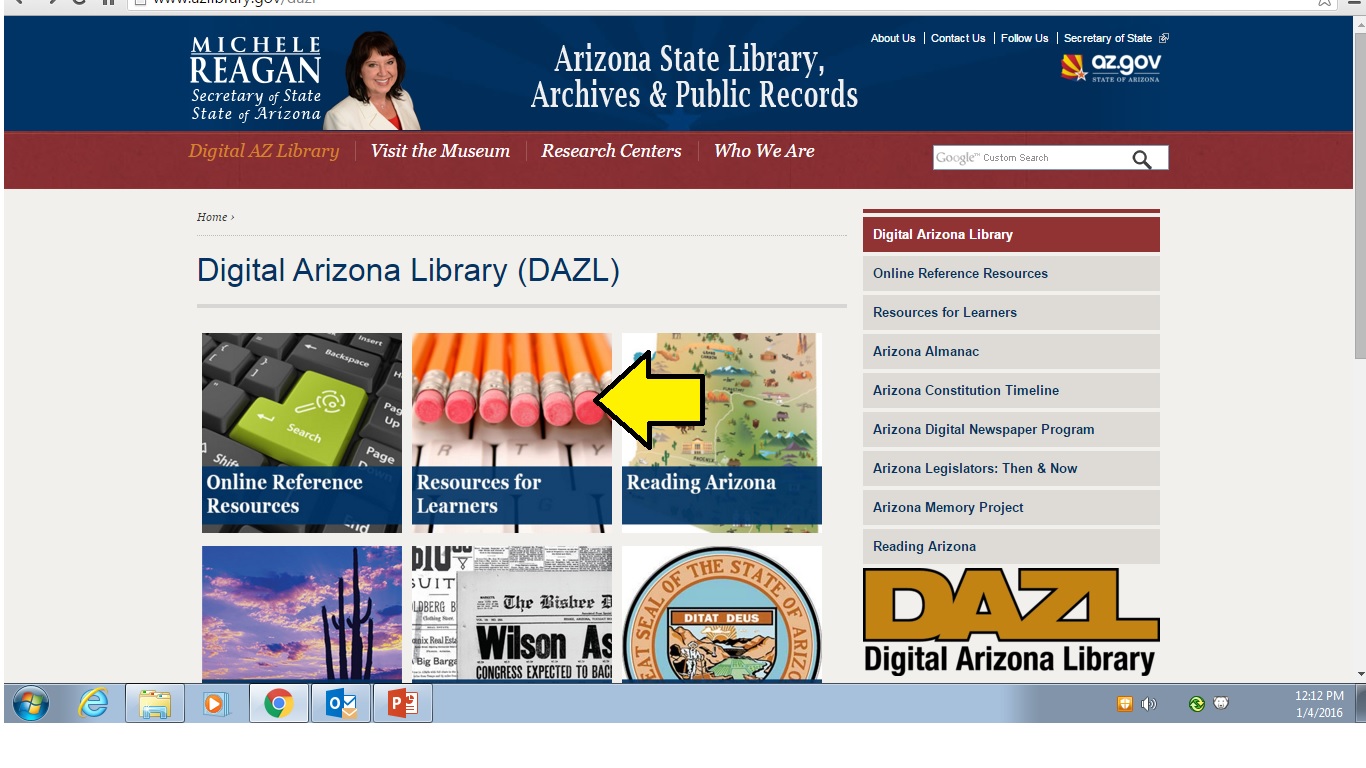 Click Here
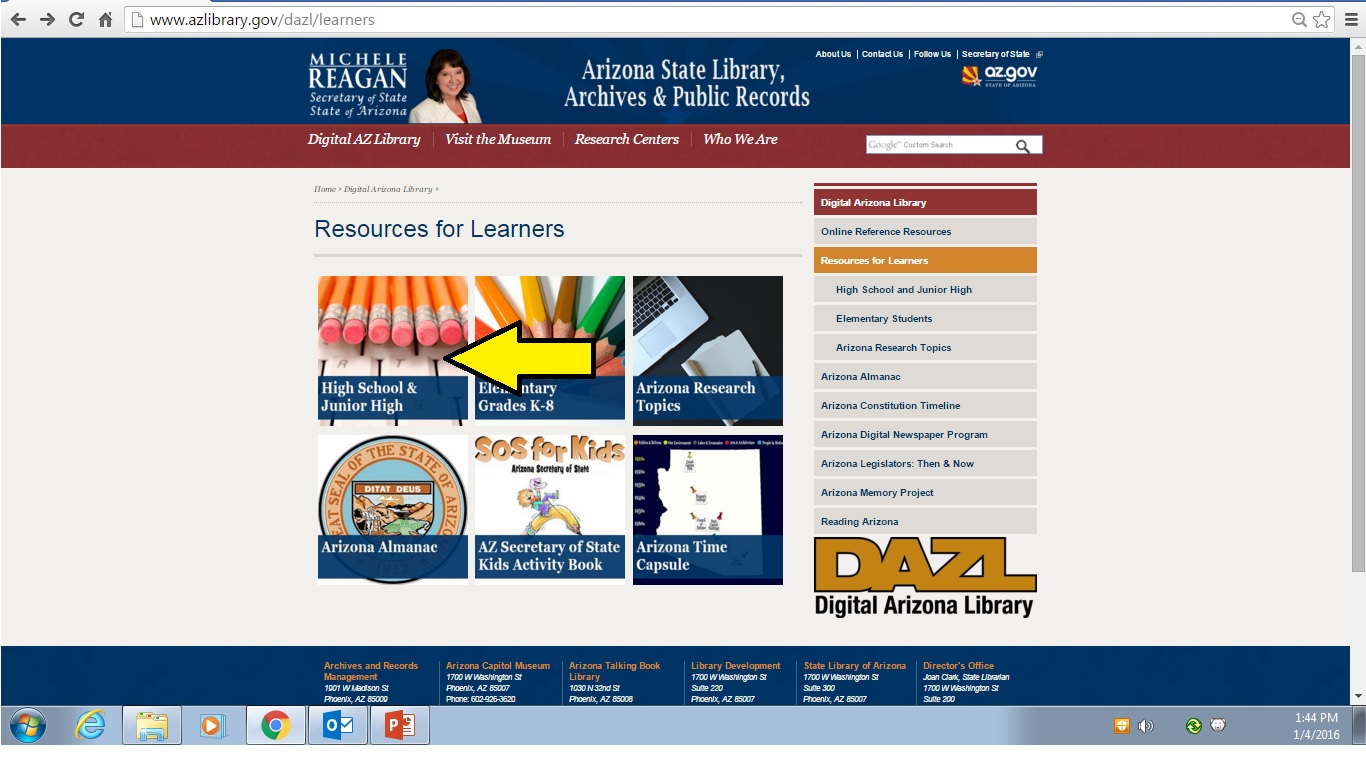 Click Here
AZ State Library

CATEGORIES
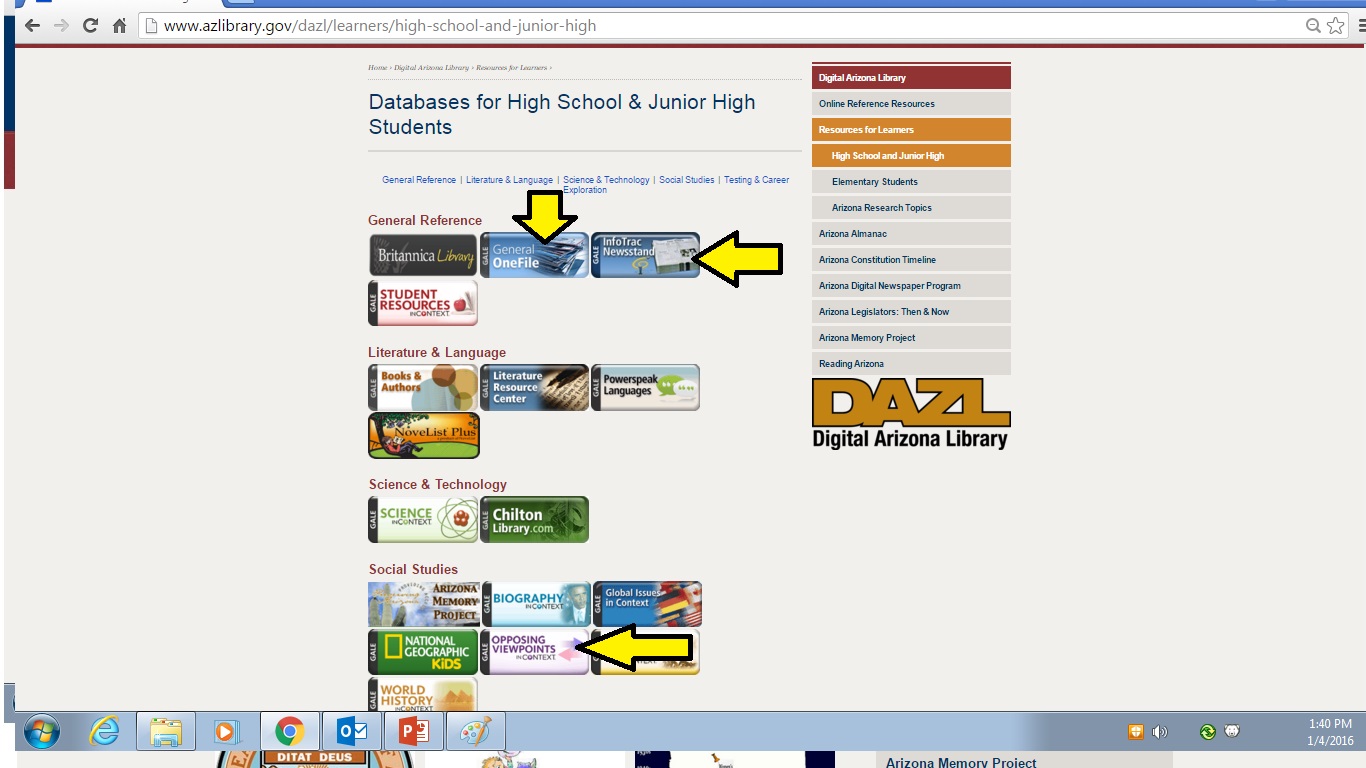 These are the most helpful databases
Maricopa County Library eResources

CATEGORIES
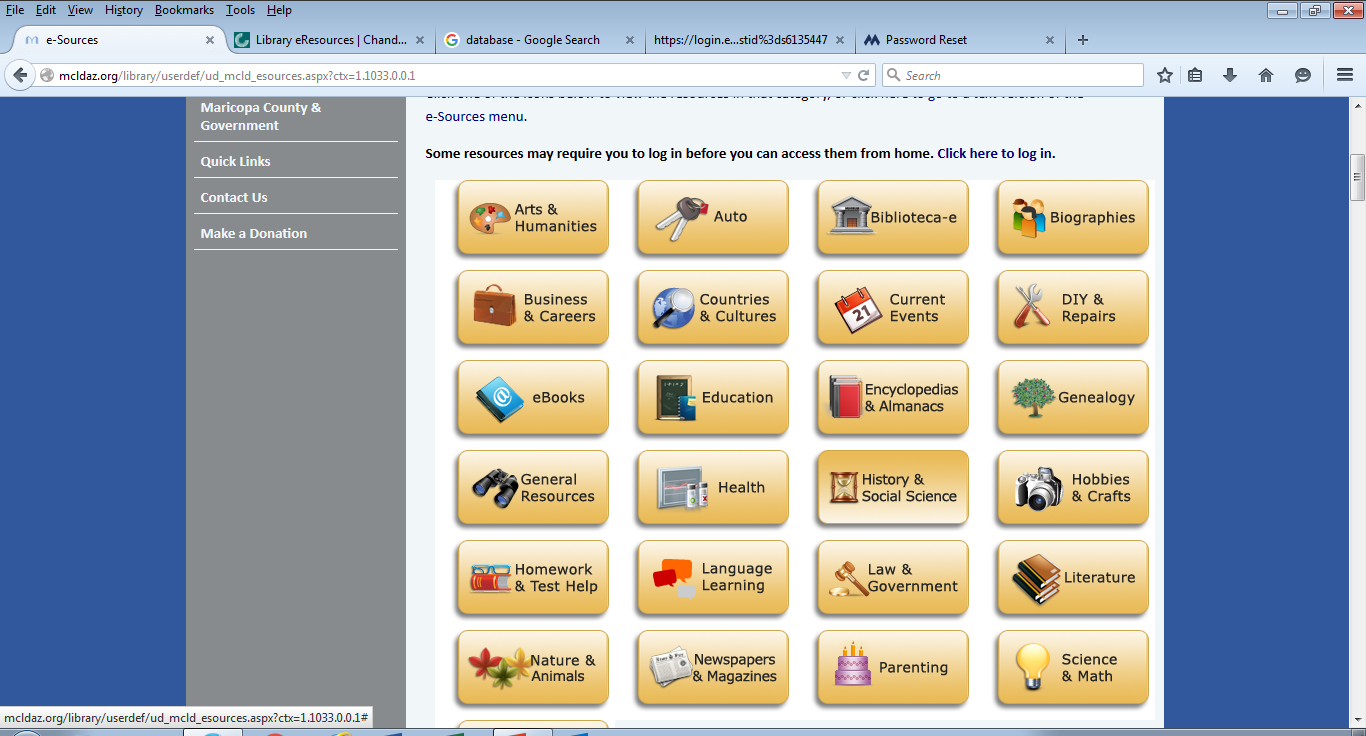 Step 3:  Cite Your Sources
Biggest Benefit of Databases:  Easy to Cite!
Databases have their own unique format. 
At the end of EACH article, there should be a correctly formatted citation.  You can copy and paste this into your Works Cited.
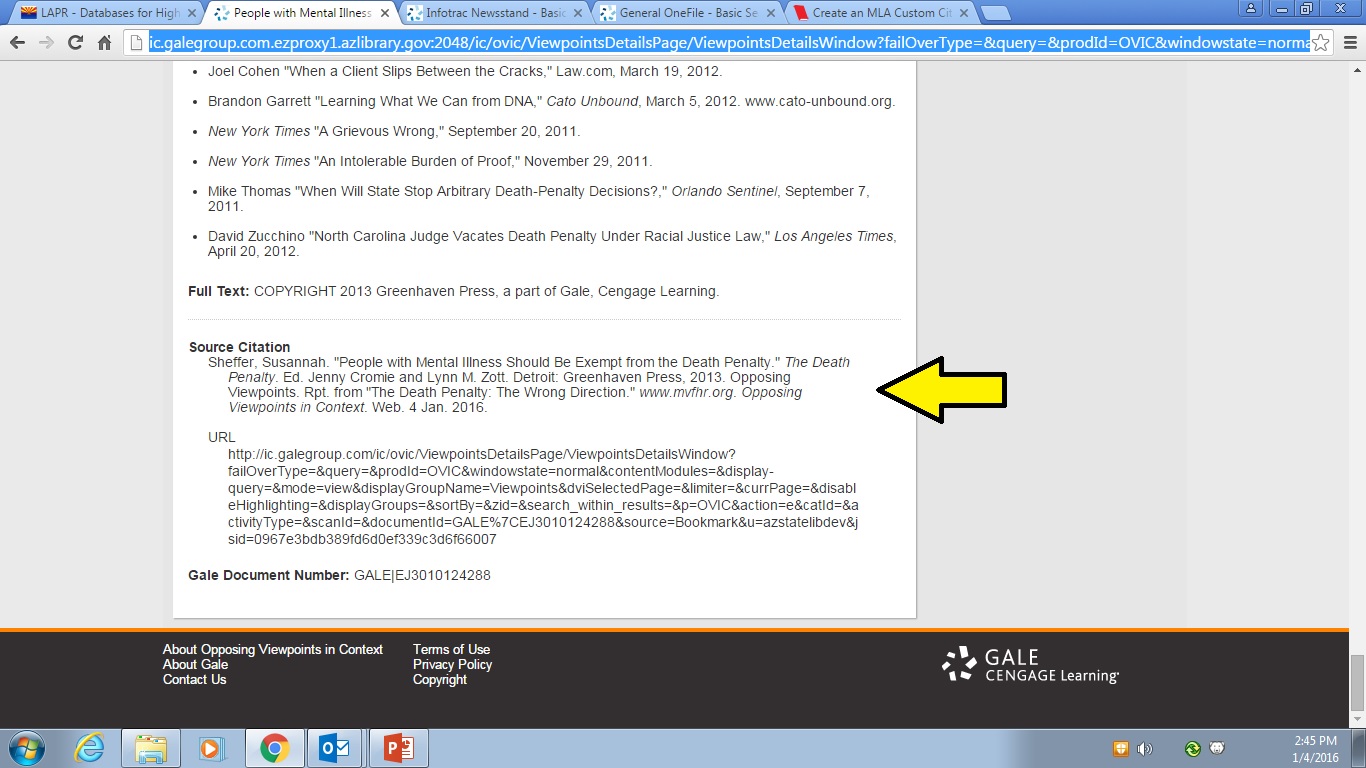 AZ State
Archives
End of the article
Copy/Paste Clue for citations
Important:  you want to retain the formatting of the citation, especially the text that has to be italicized
Step 1:  Select the text you want to copy
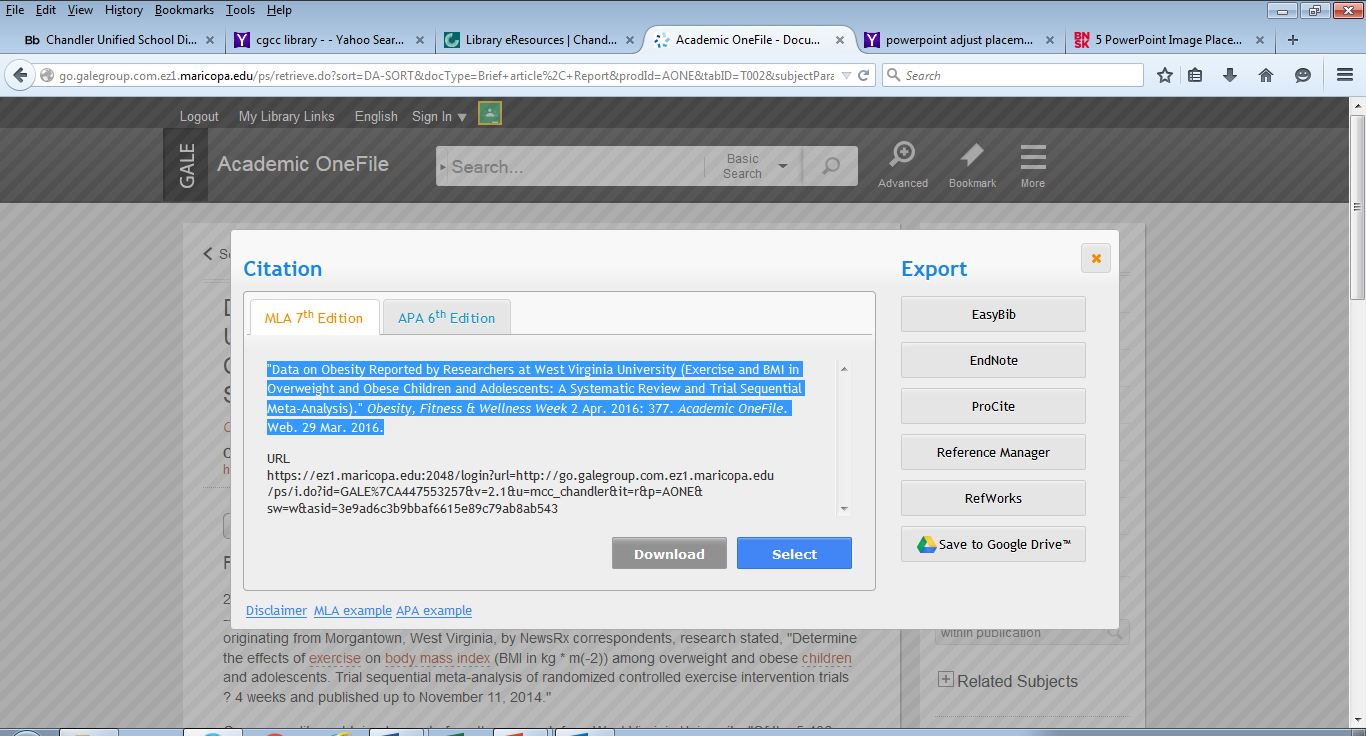 Copy/Paste Clue for citations
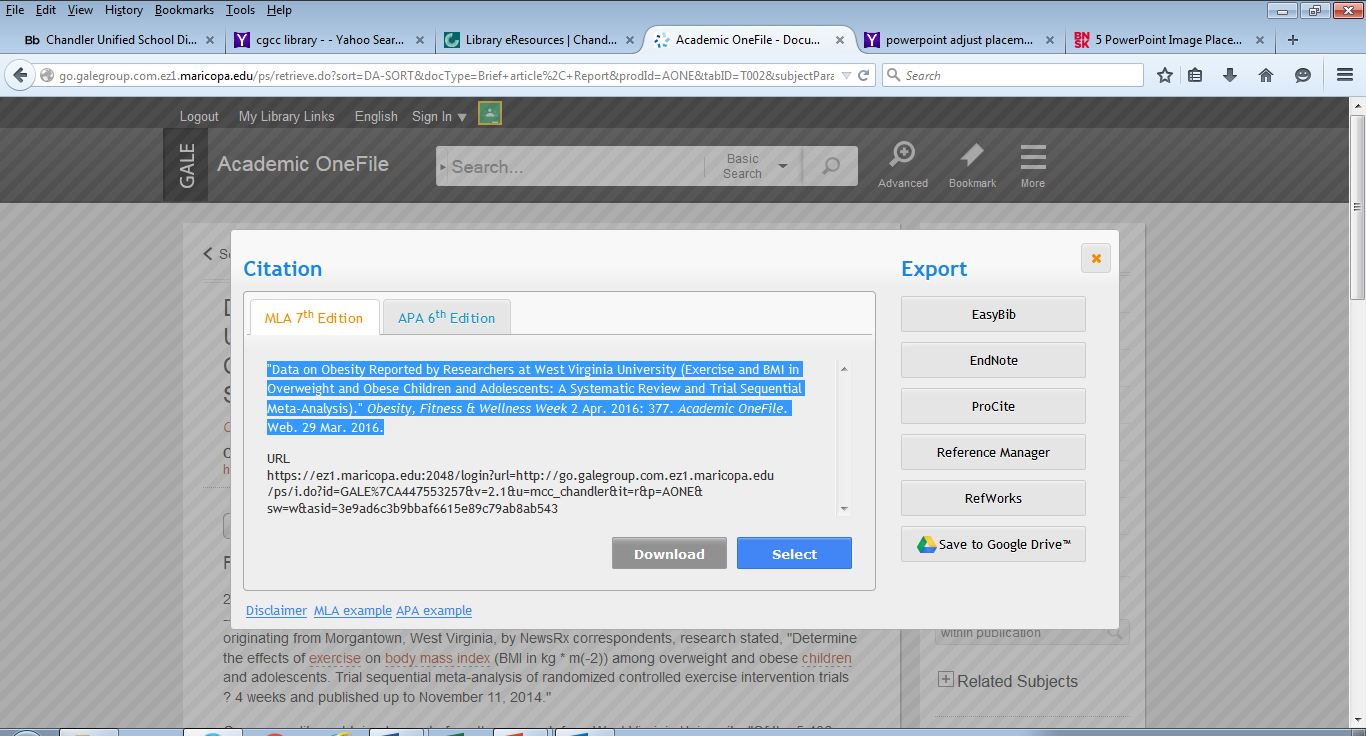 Step 2:  Right click
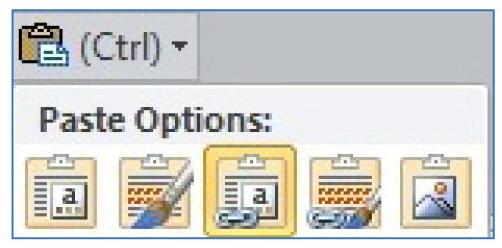 Step 3:  PASTE OPTIONS
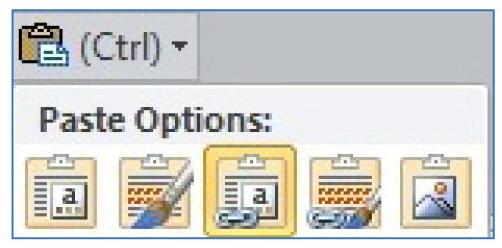 Step 4:  Select this one to RETAIN FORMATTING
Practice!
Explore & Evaluate Databases

Once you have selected your research topic:
Keyword Search
Database Research Practice
Before you leave….
How confident are you that you can access and use these databases for research in the future?
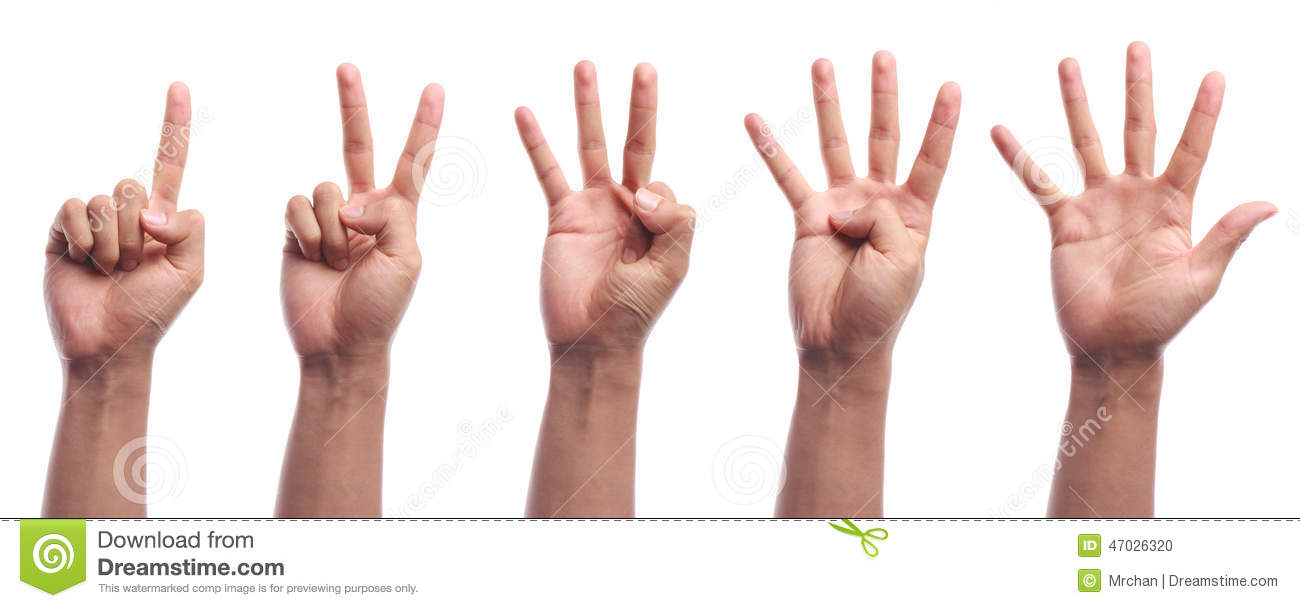